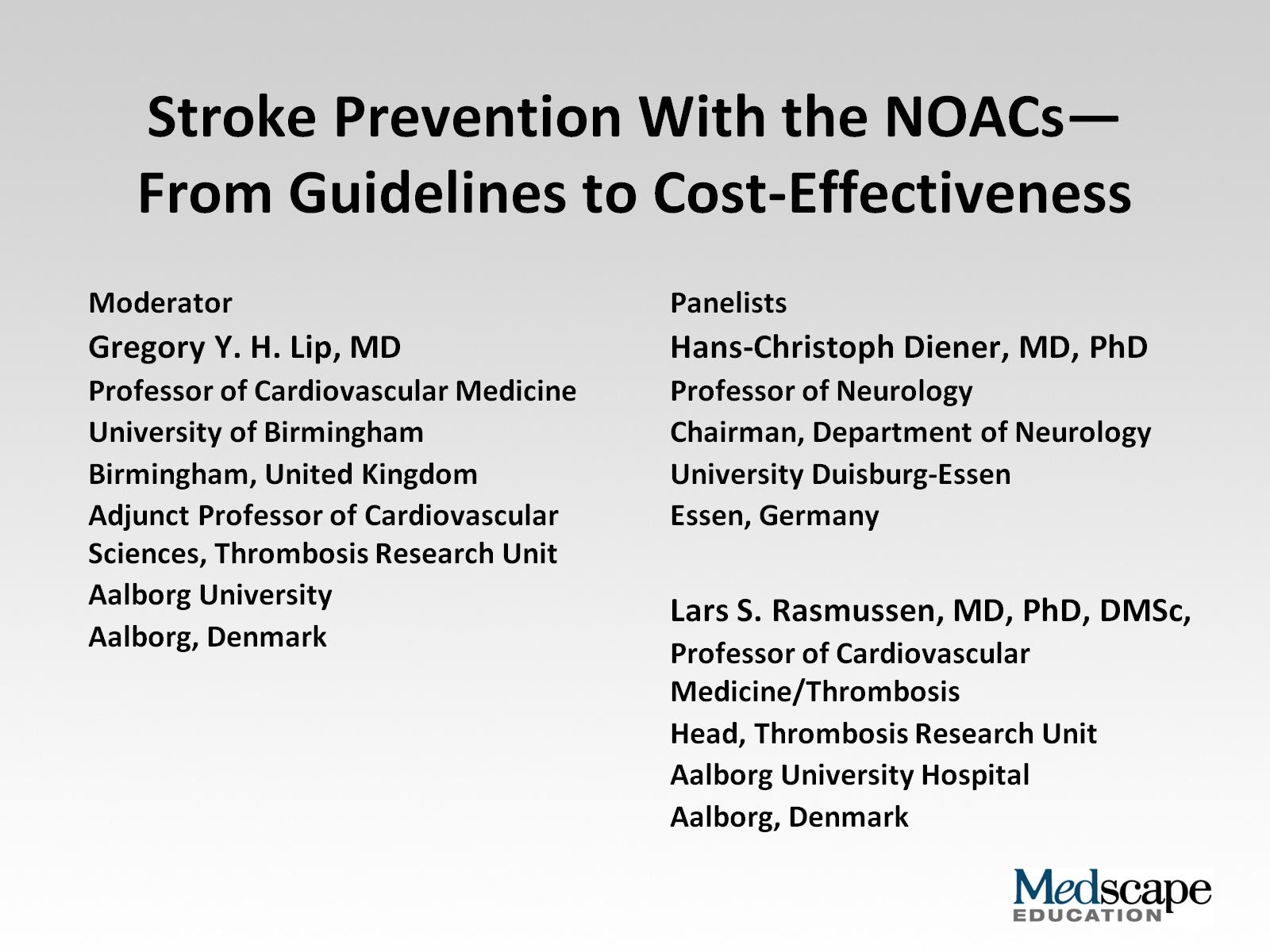 Stroke Prevention With the NOACs—From Guidelines to Cost-Effectiveness
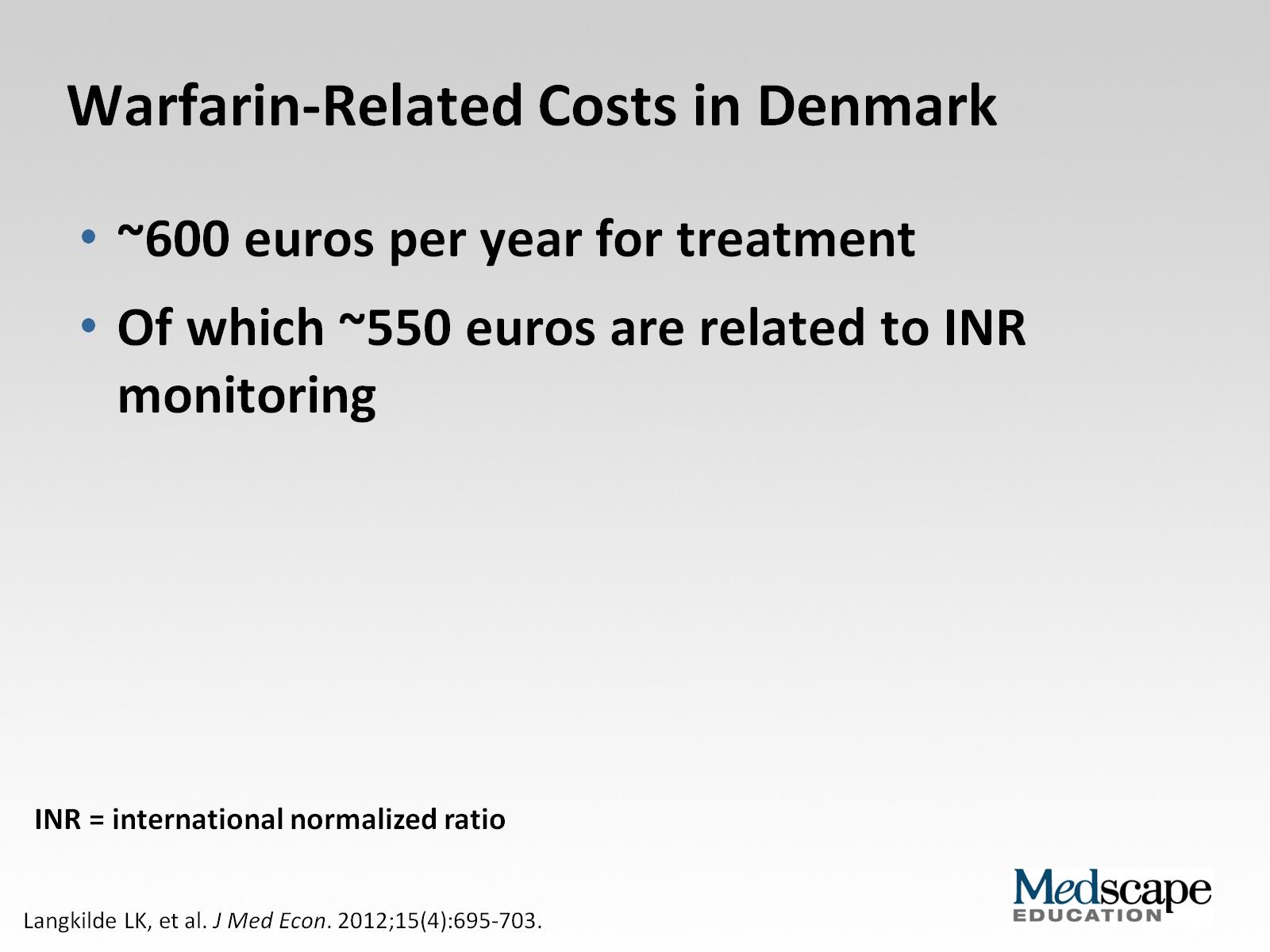 Warfarin-Related Costs in Denmark
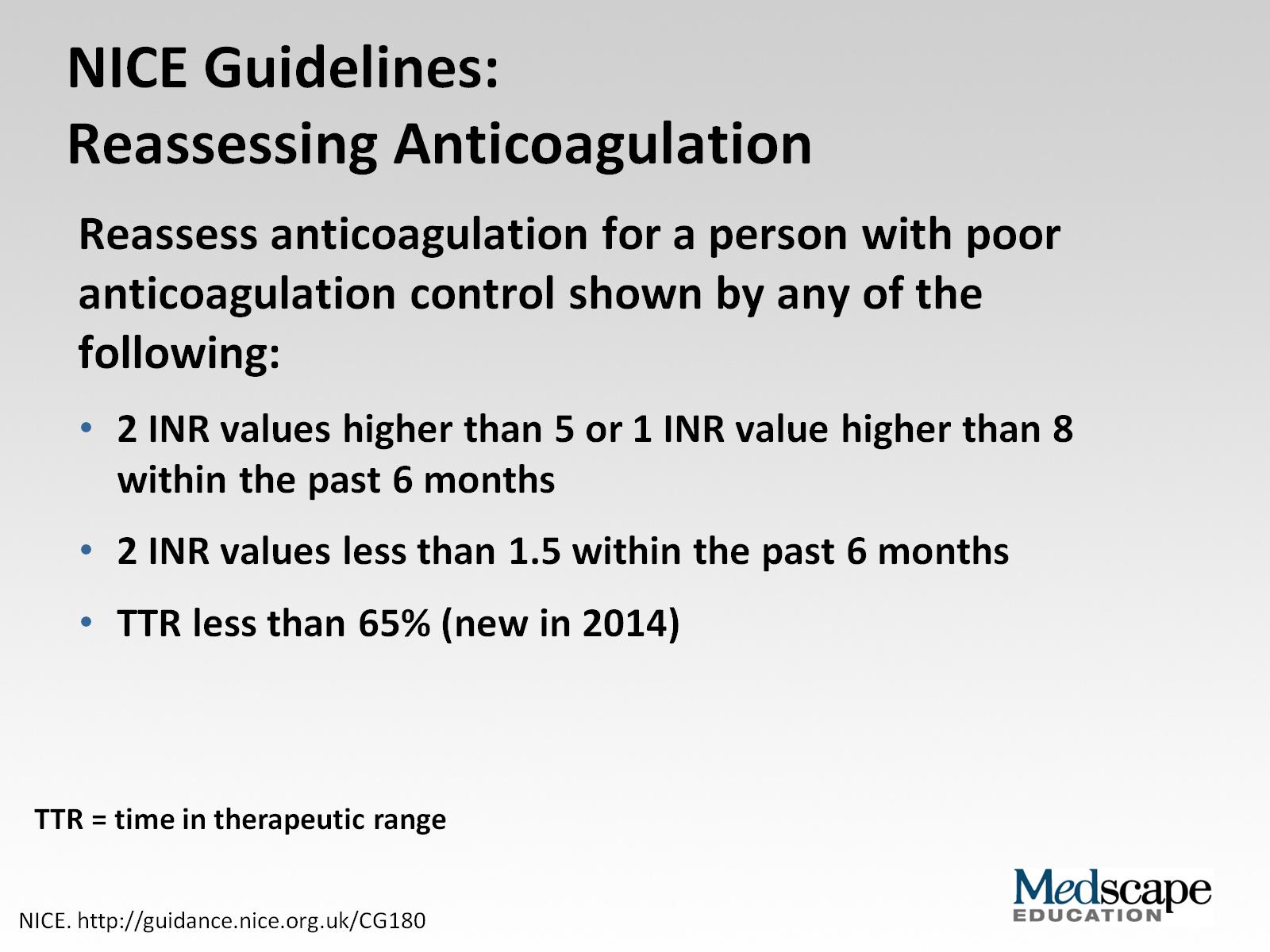 NICE Guidelines: Reassessing Anticoagulation
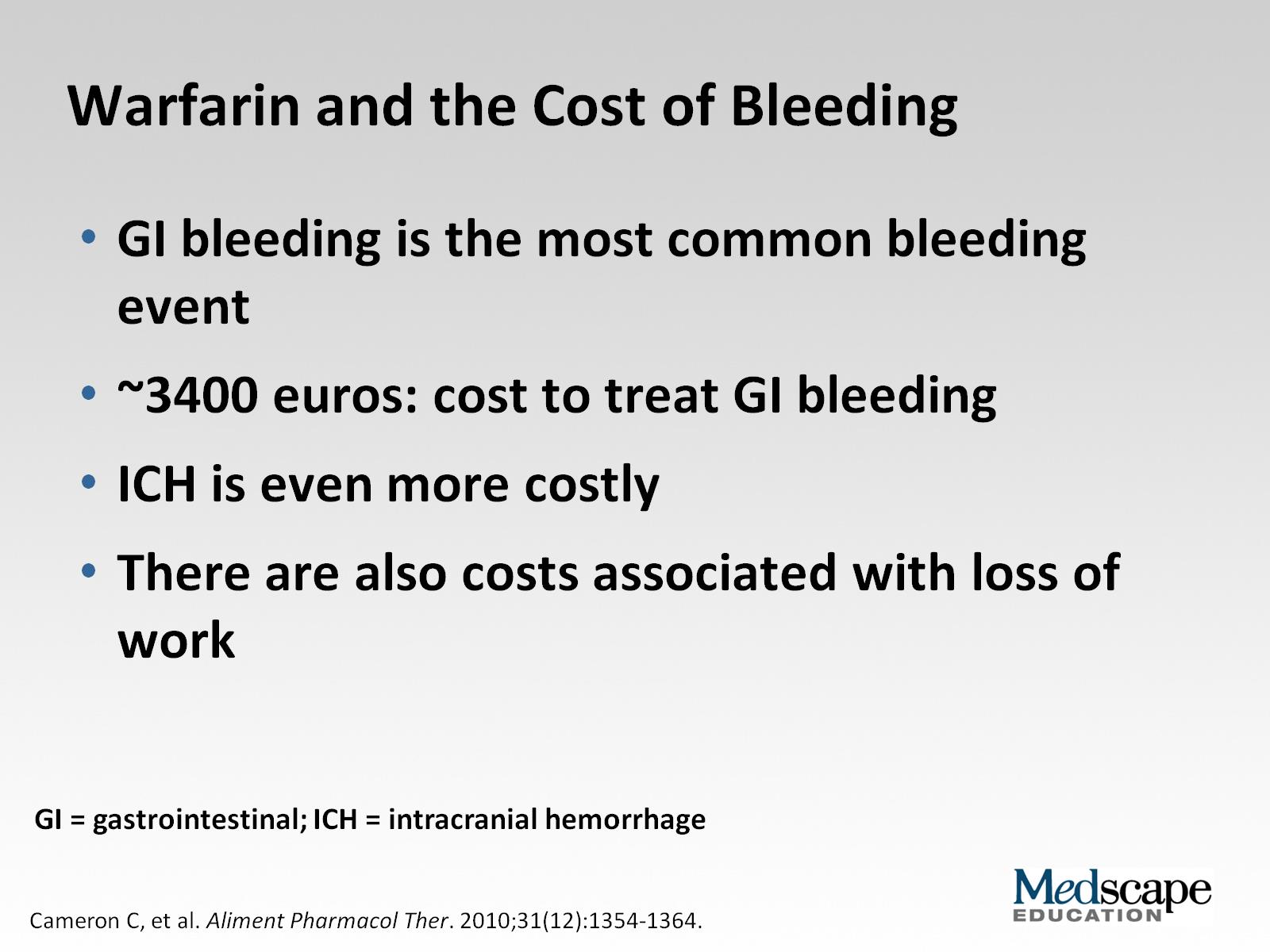 Warfarin and the Cost of Bleeding
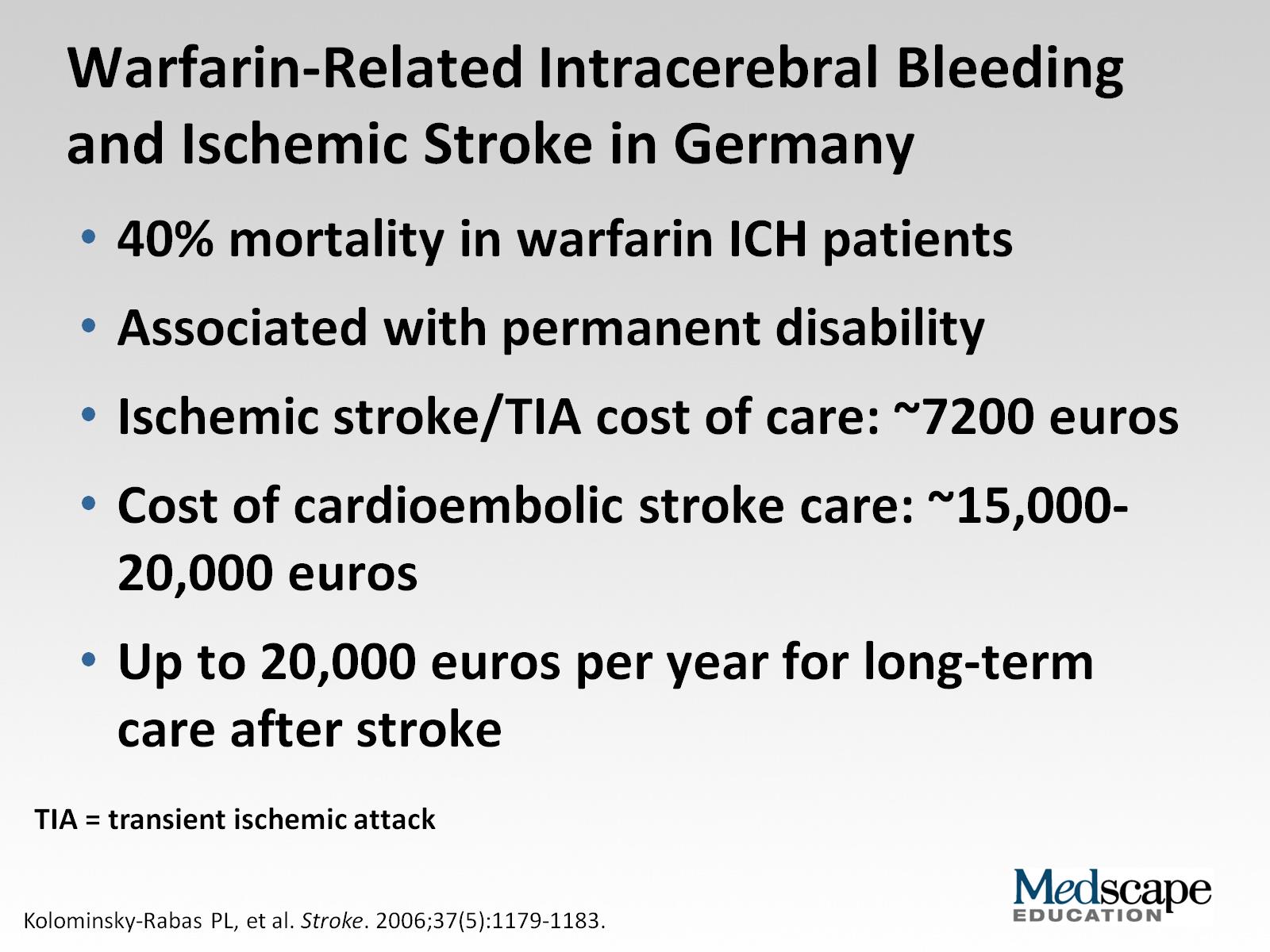 Warfarin-Related Intracerebral Bleeding and Ischemic Stroke in Germany
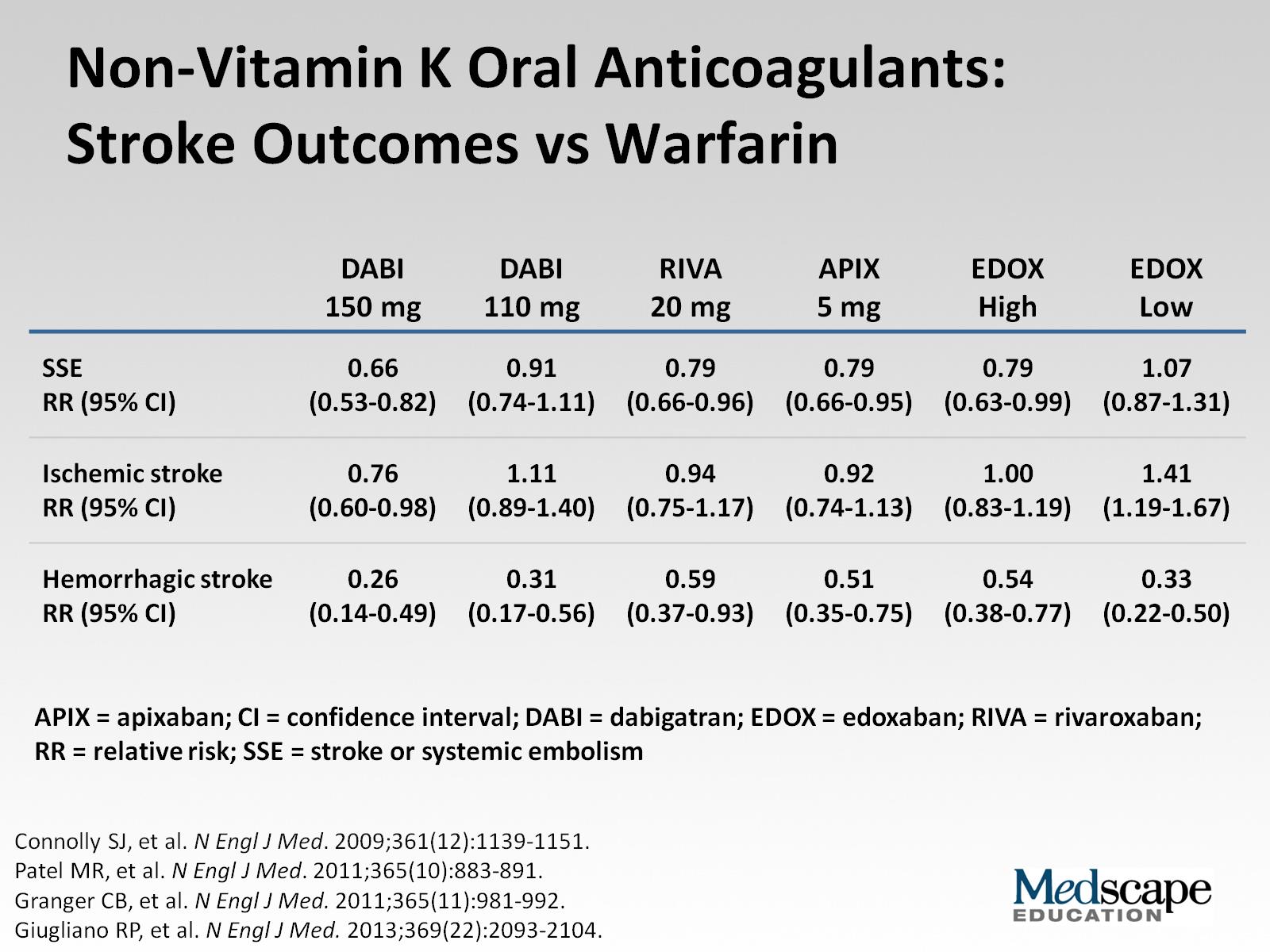 Non-Vitamin K Oral Anticoagulants:Stroke Outcomes vs Warfarin
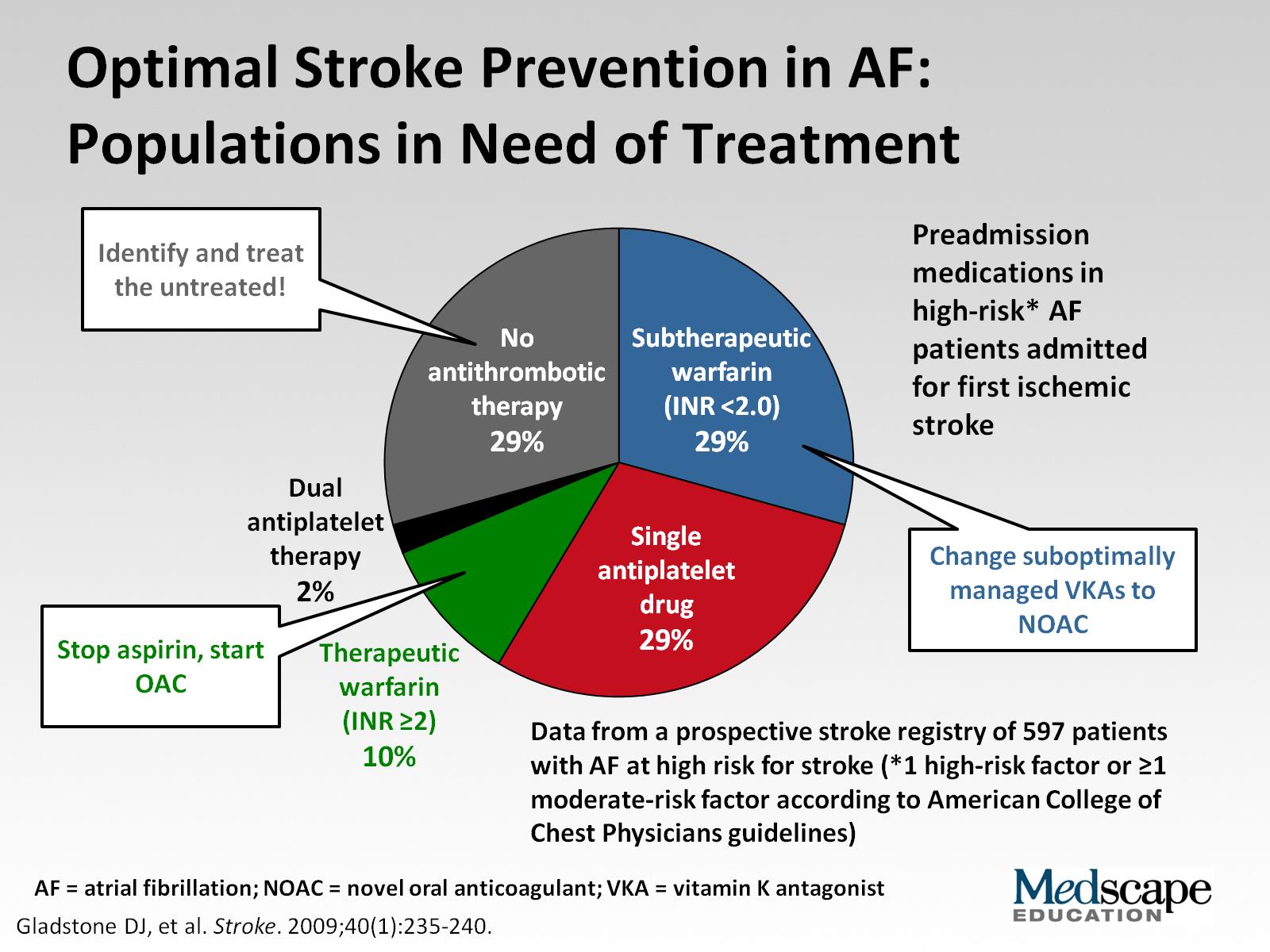 Optimal Stroke Prevention in AF: Populations in Need of Treatment
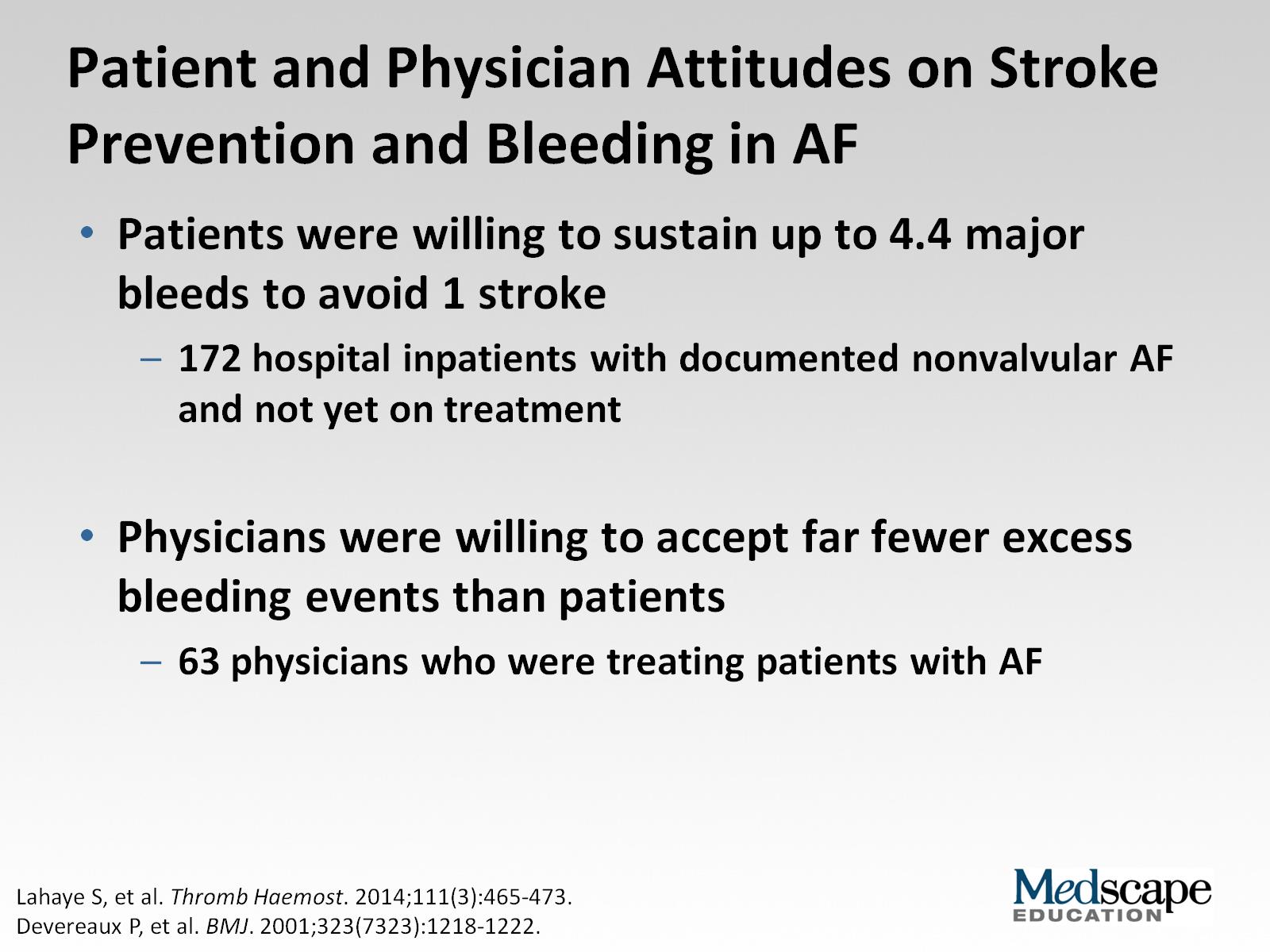 Patient and Physician Attitudes on Stroke Prevention and Bleeding in AF
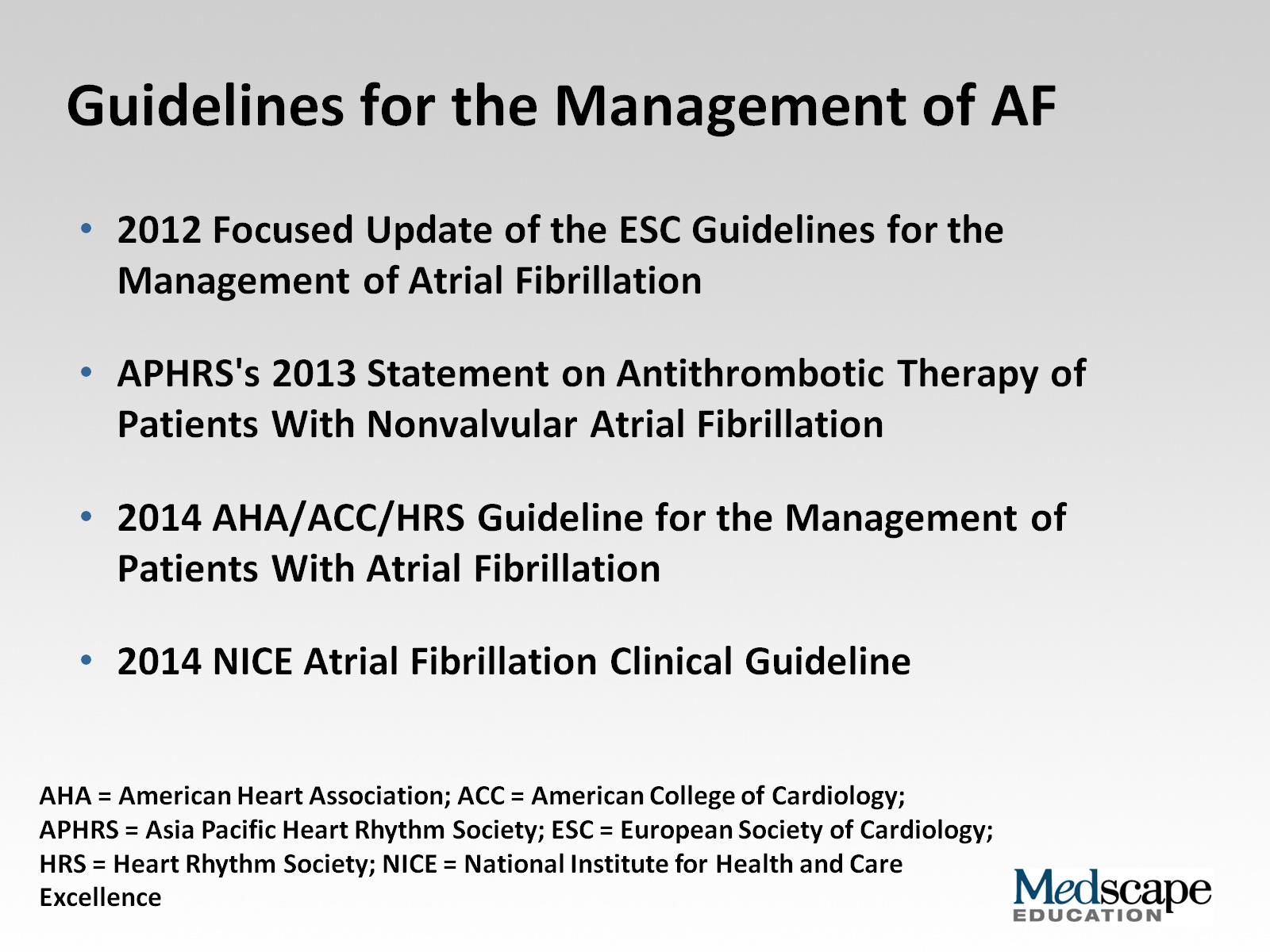 Guidelines for the Management of AF
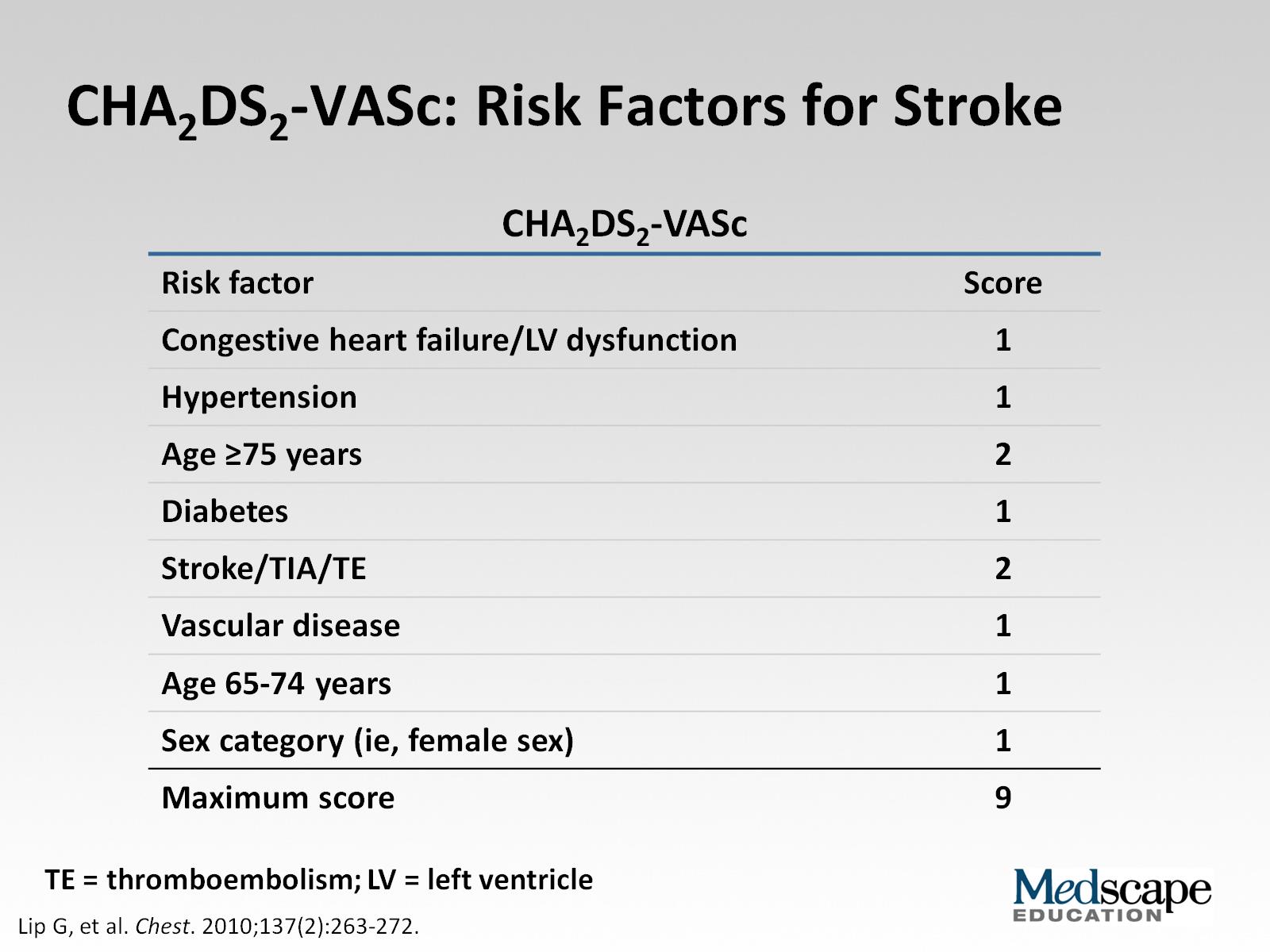 CHA2DS2-VASc: Risk Factors for Stroke
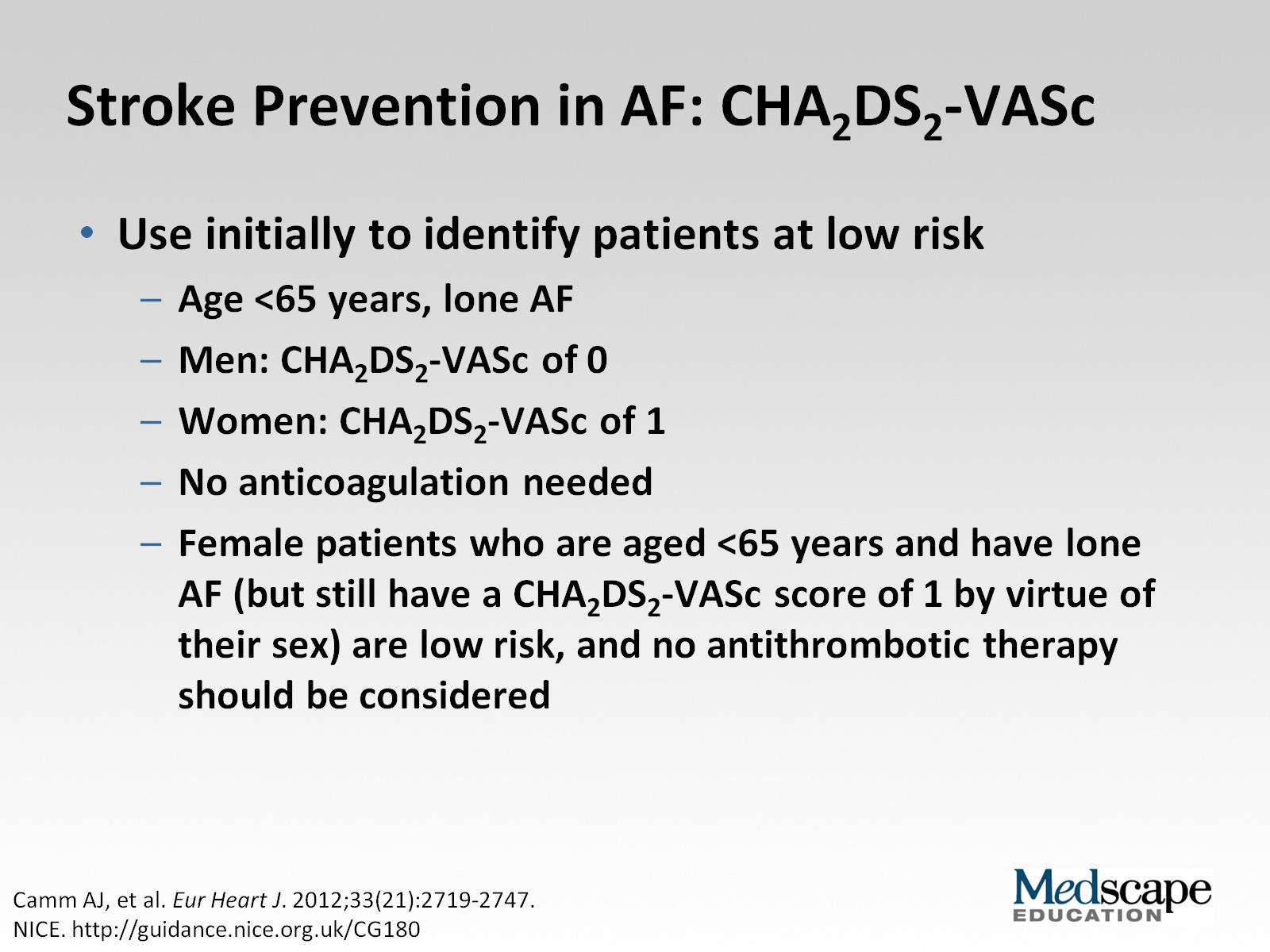 Stroke Prevention in AF: CHA2DS2-VASc
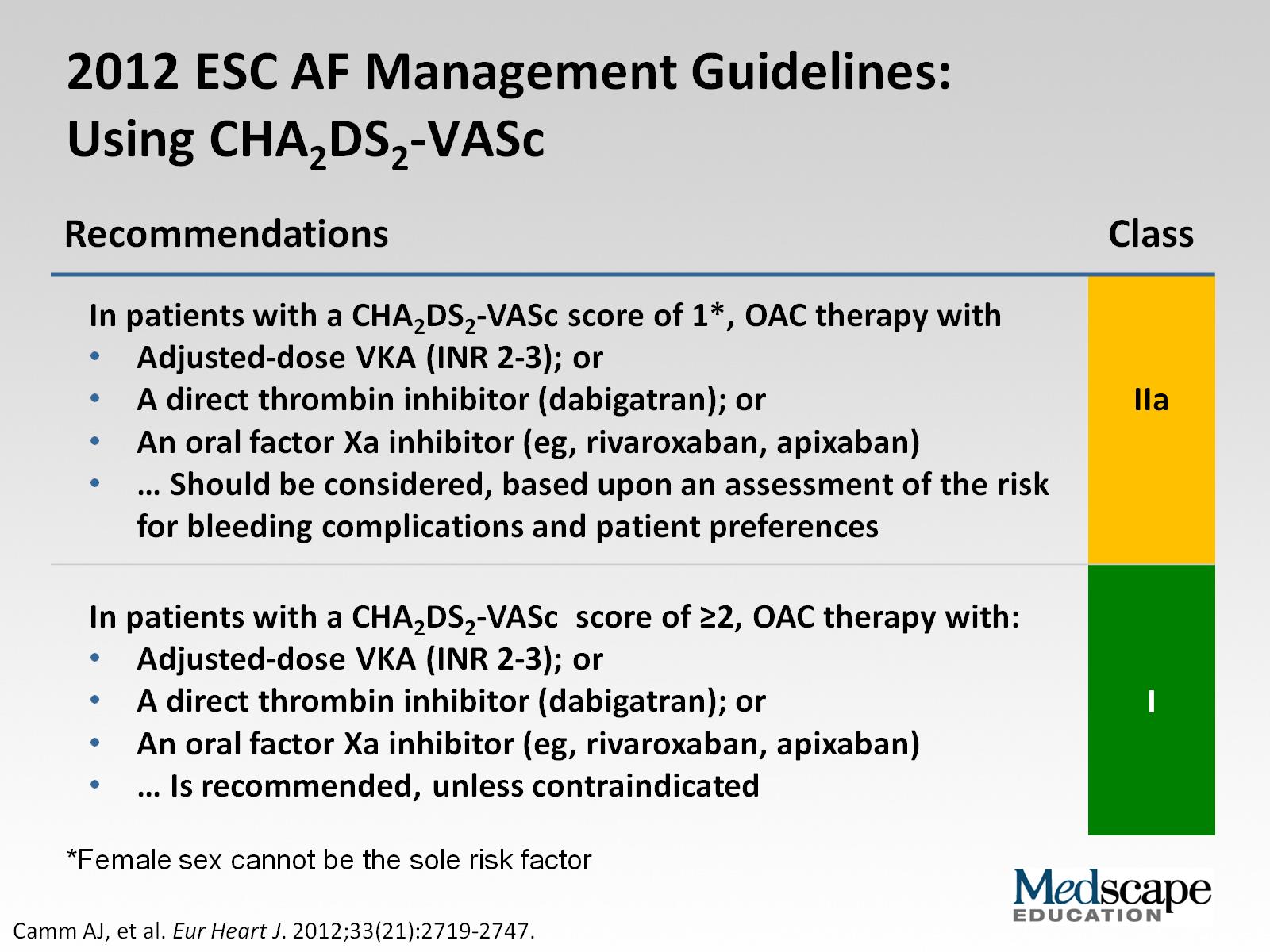 2012 ESC AF Management Guidelines: Using CHA2DS2-VASc
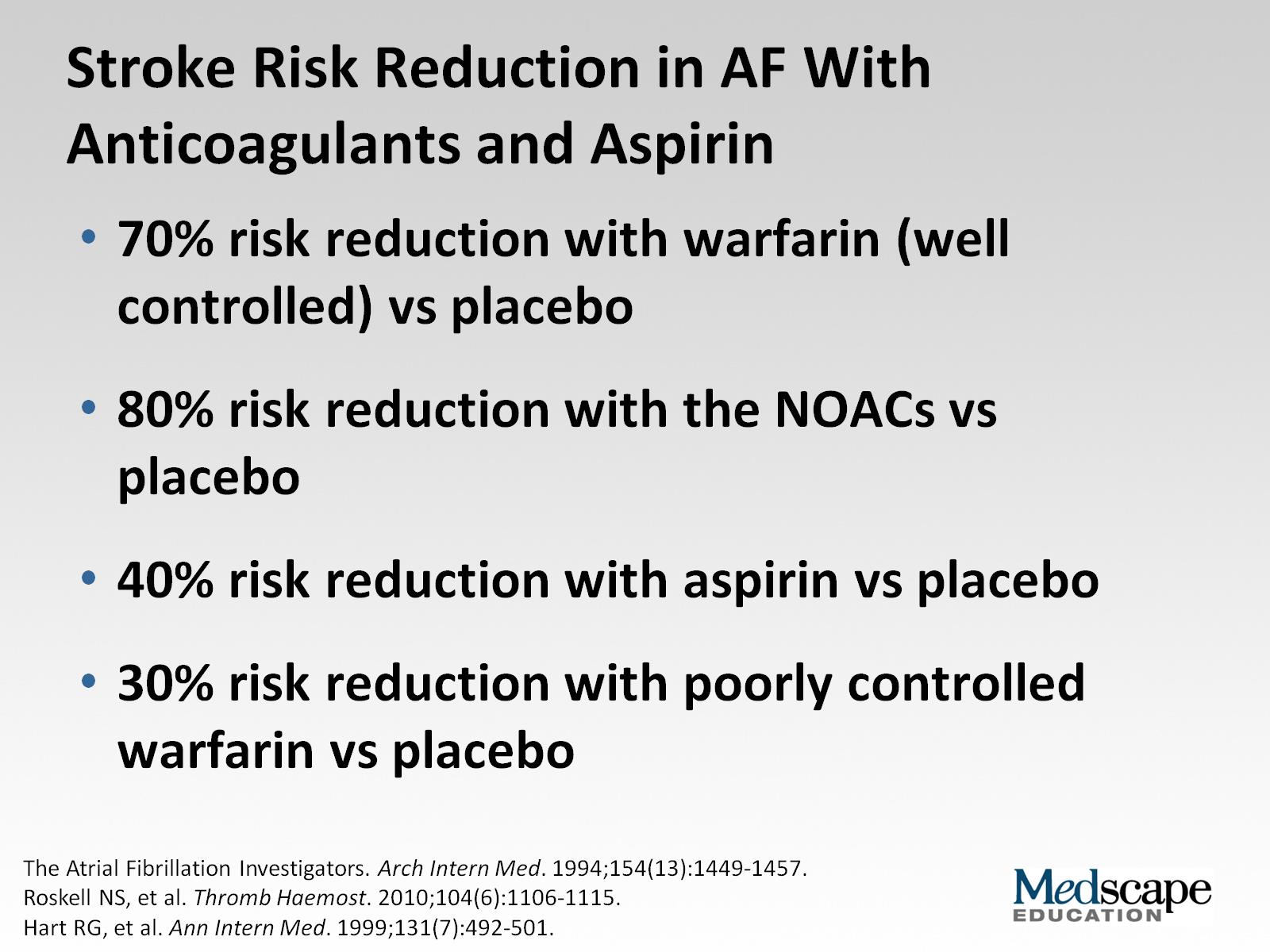 Stroke Risk Reduction in AF With Anticoagulants and Aspirin
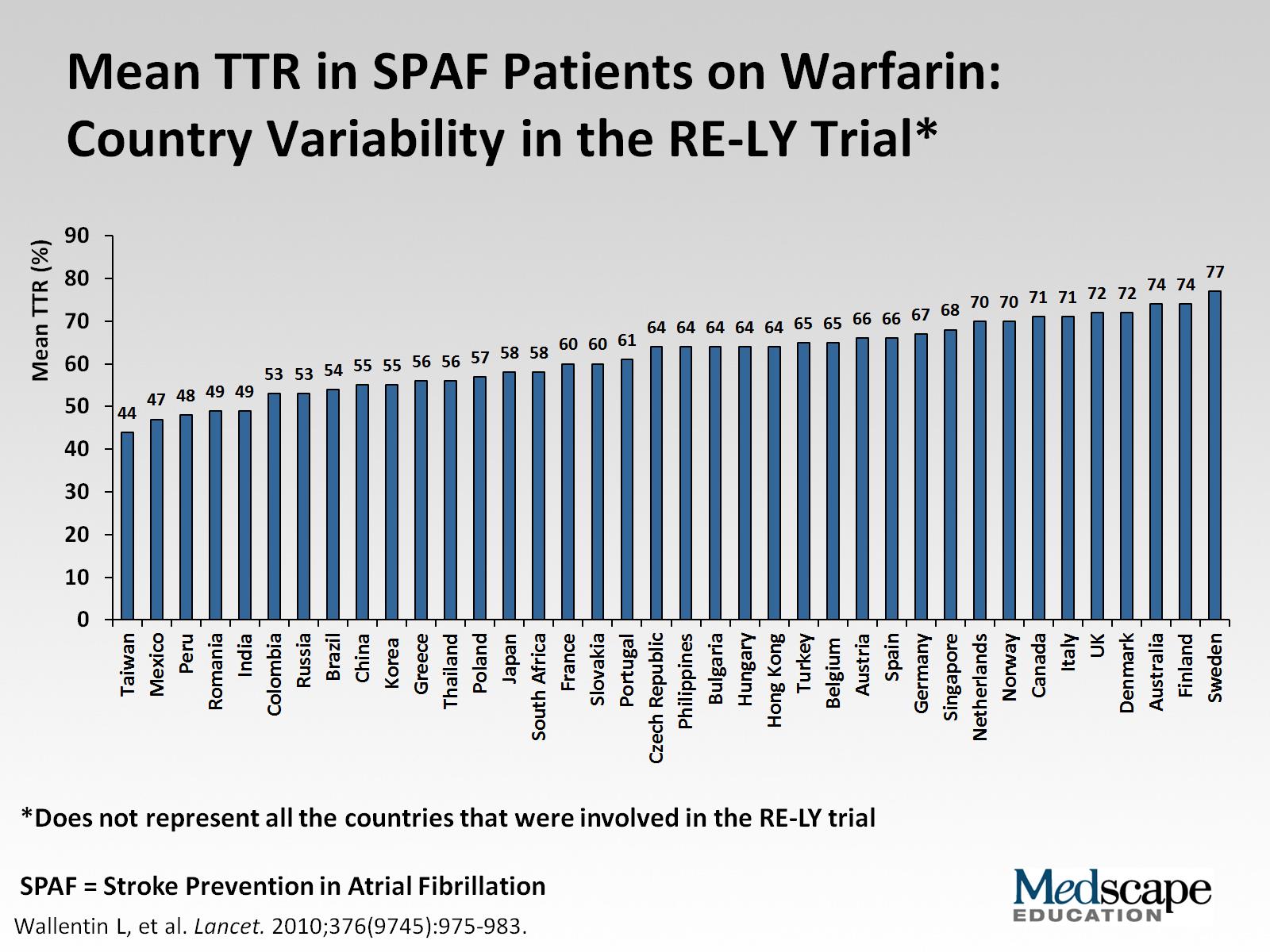 Mean TTR in SPAF Patients on Warfarin: Country Variability in the RE-LY Trial*
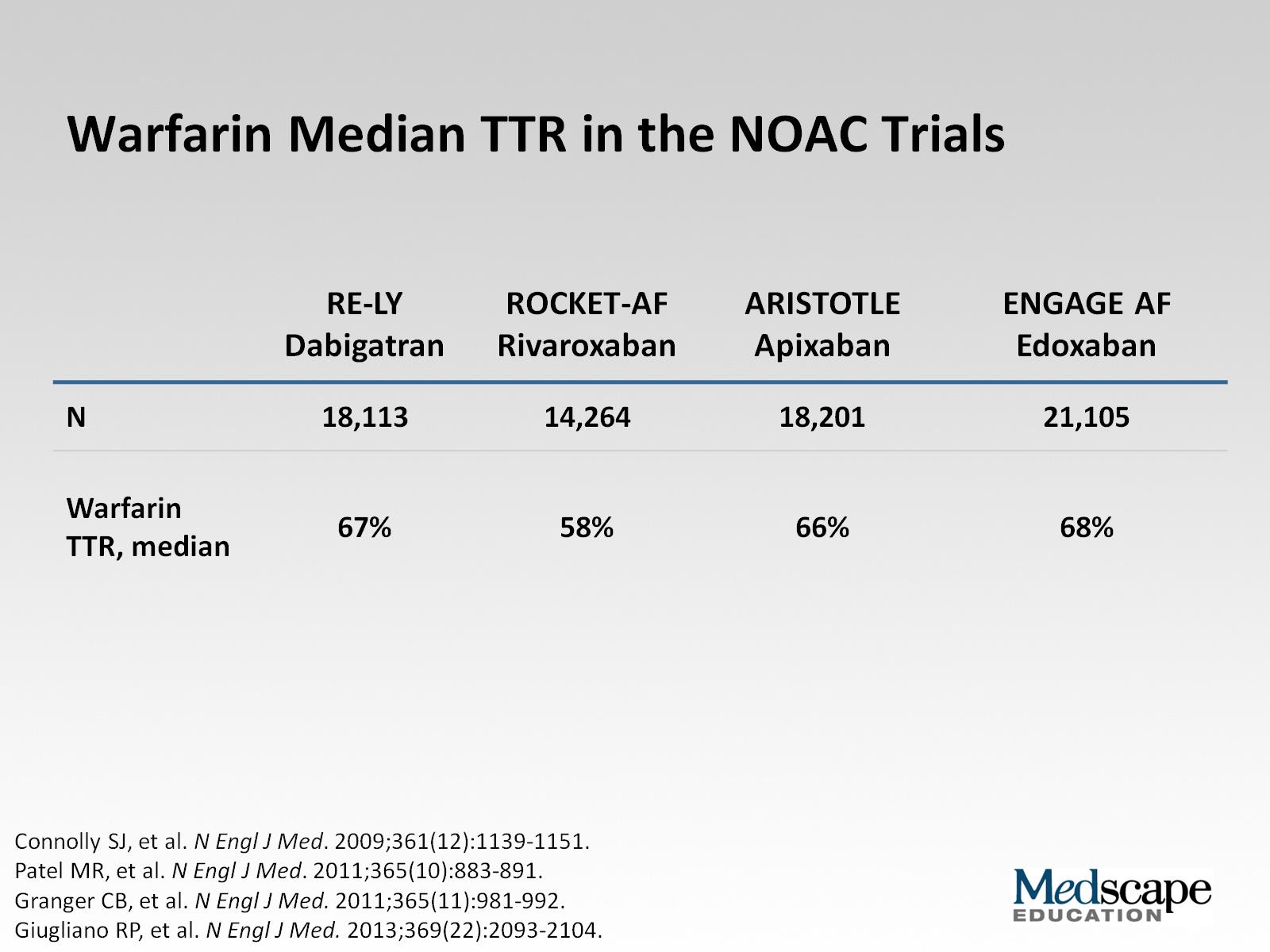 Warfarin Median TTR in the NOAC Trials
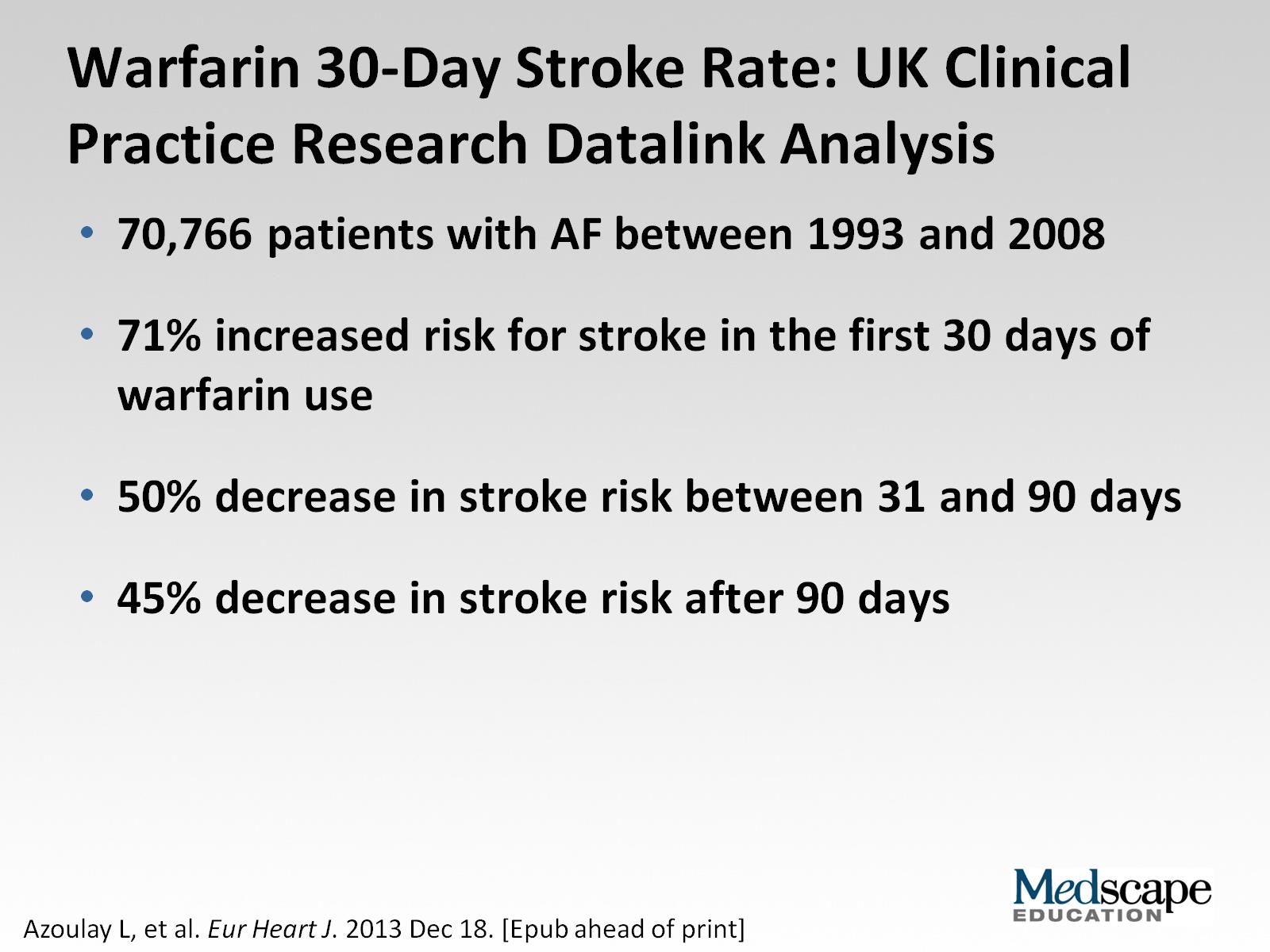 Warfarin 30-Day Stroke Rate: UK Clinical Practice Research Datalink Analysis
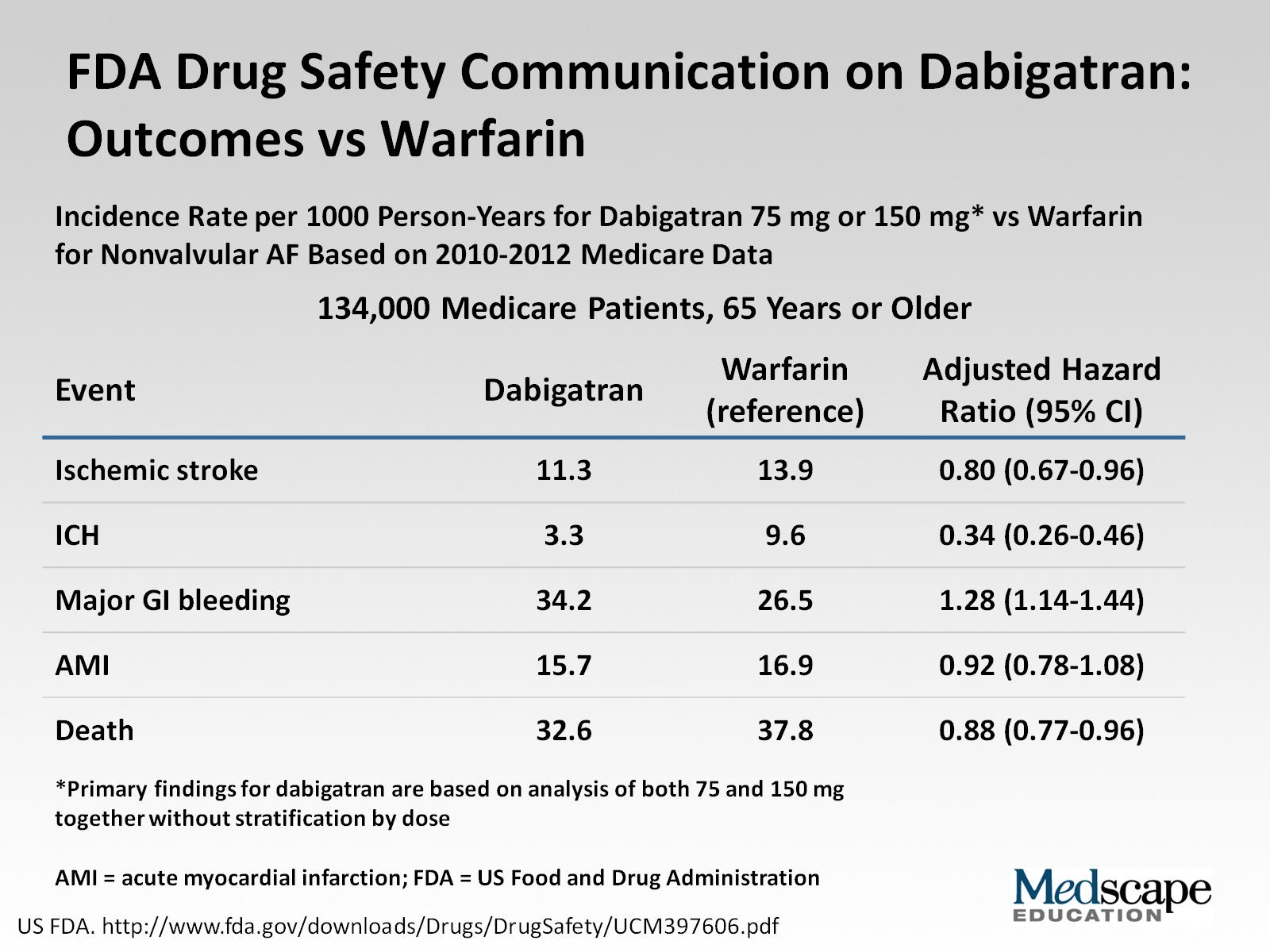 FDA Drug Safety Communication on Dabigatran: Outcomes vs Warfarin
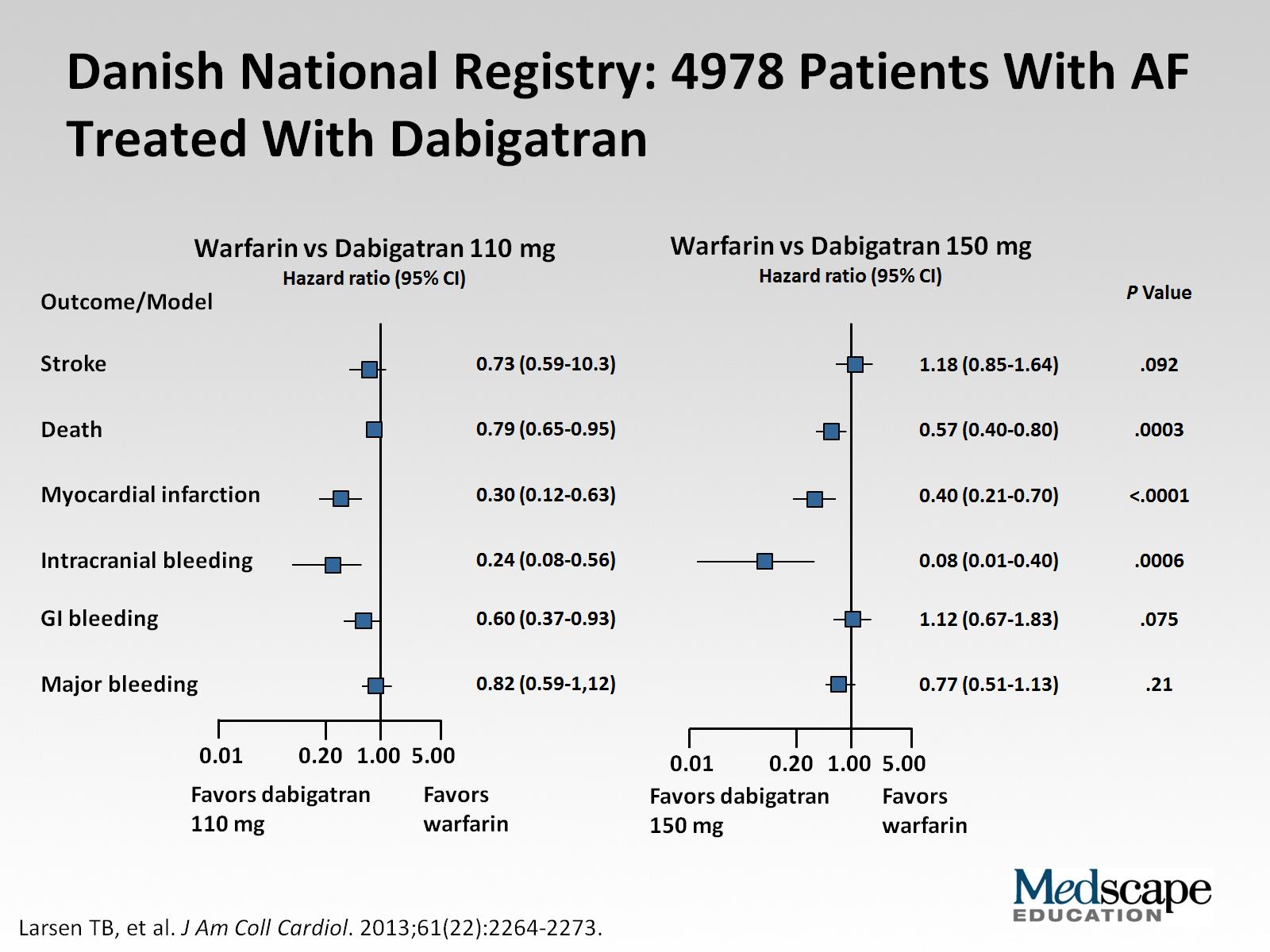 Danish National Registry: 4978 Patients With AF Treated With Dabigatran
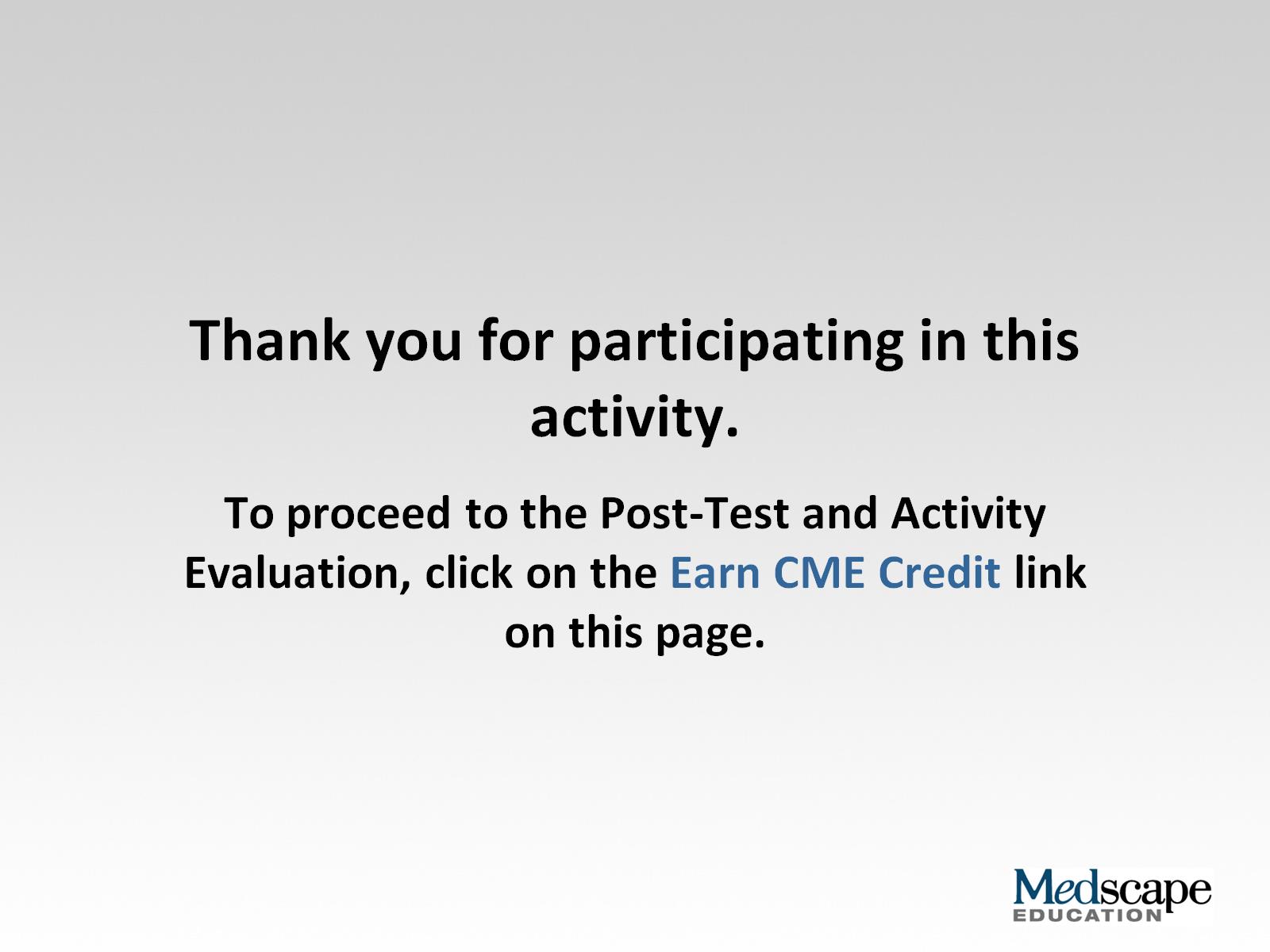 Thank you for participating in this activity.